PRAKTIČNO USPOSABLJANJE V BIOSFERNEM PARKU NOCKBERGE5. 6. – 16. 6. 2017
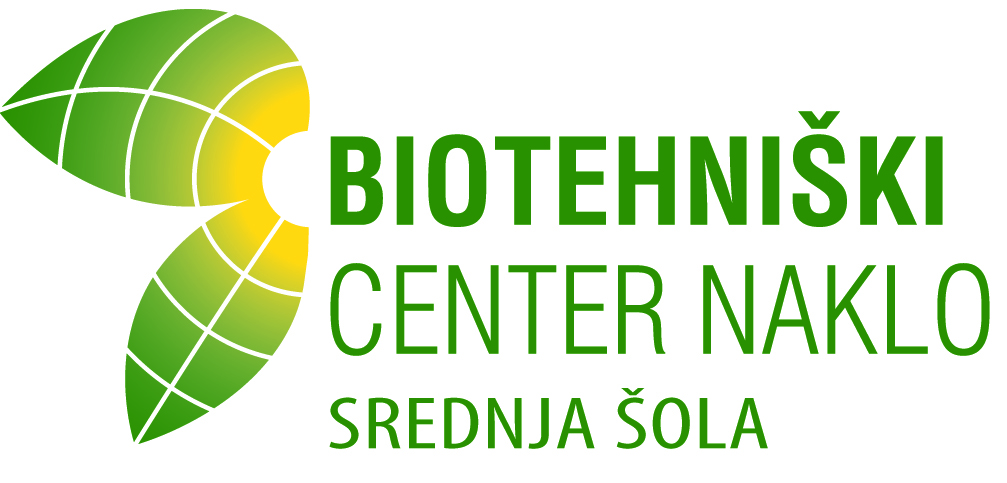 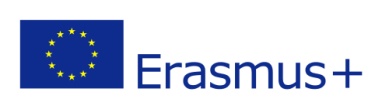 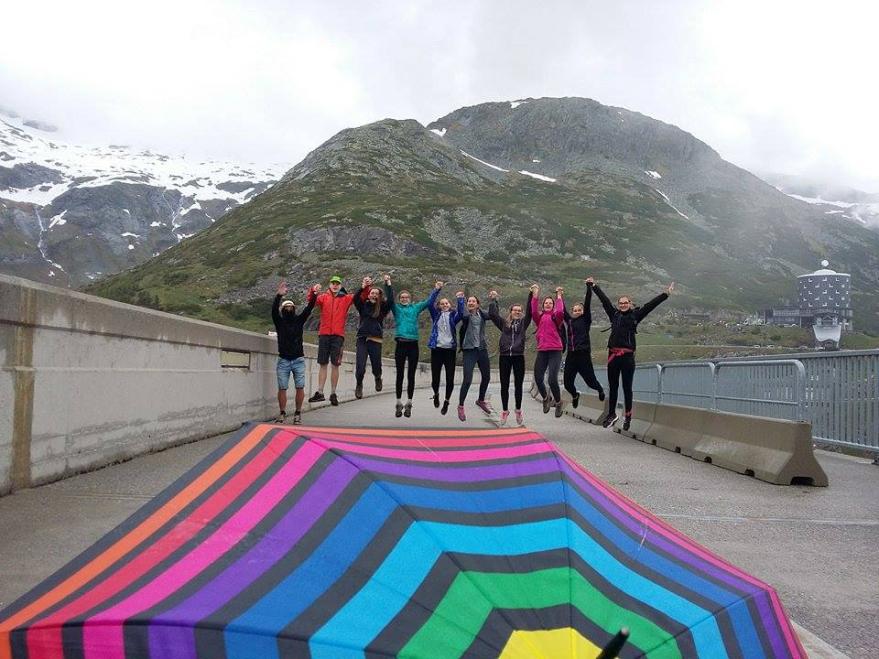 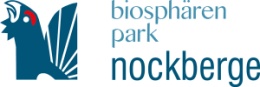 Udeleženci mobilnosti: 
Učitelja mentorja: Marjeta Vovk in Jure Ausec
Dijaki: Tajda Stokuča, Maja Žiško, Monika Škafar, Janja Sikošek, Katja Mezek, Valerija Benedičič, Pia Golob, Andreja Zgonec, Peter Prijatelj, Cene Hafner
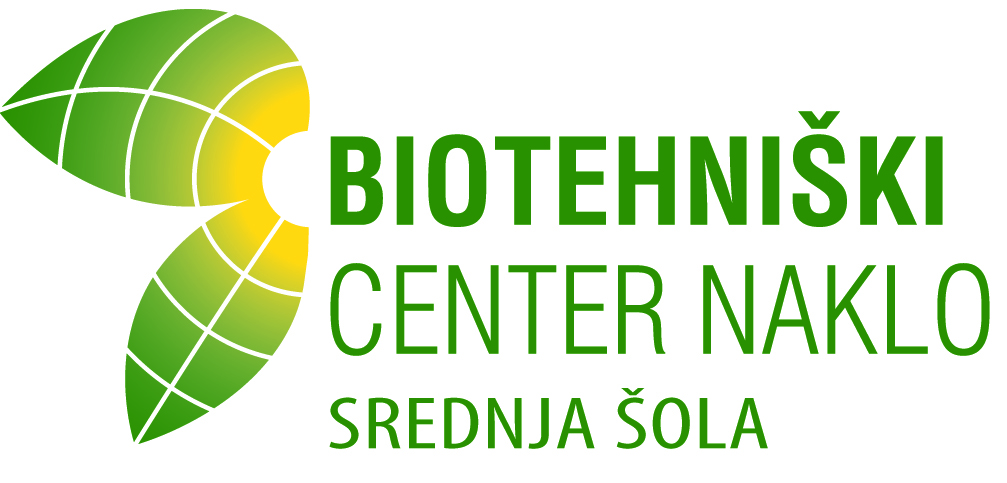 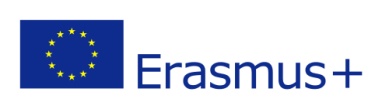 1. dan (5. 6. 2017)
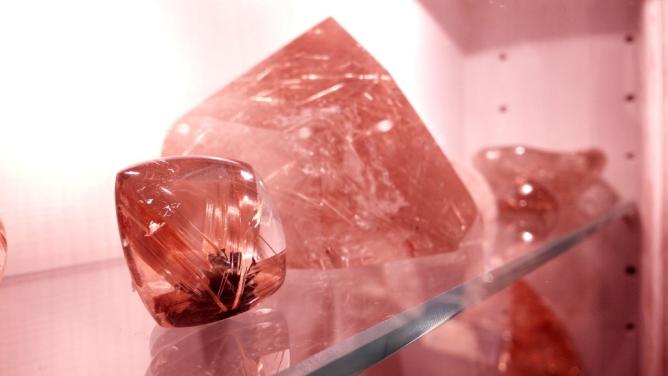 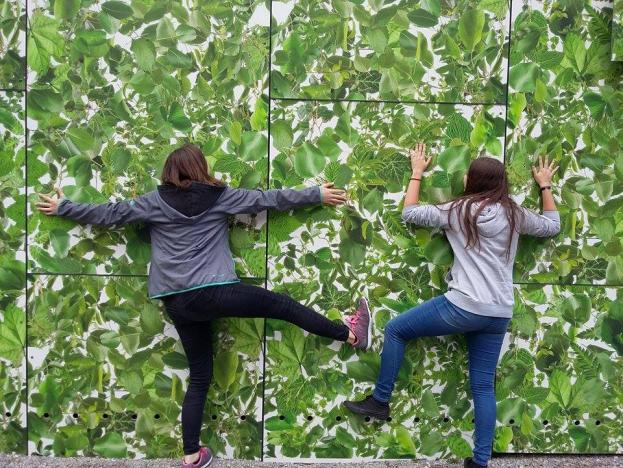 Obisk muzeja kamnin
Še en muzej, kjer smo si ogledali film in se počutili mladostno
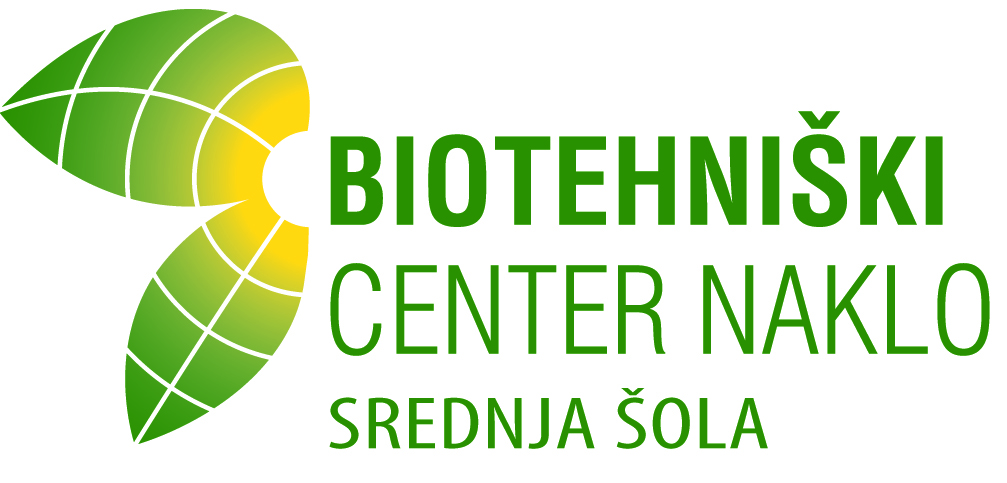 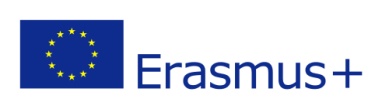 2. dan (6. 6. 2017)
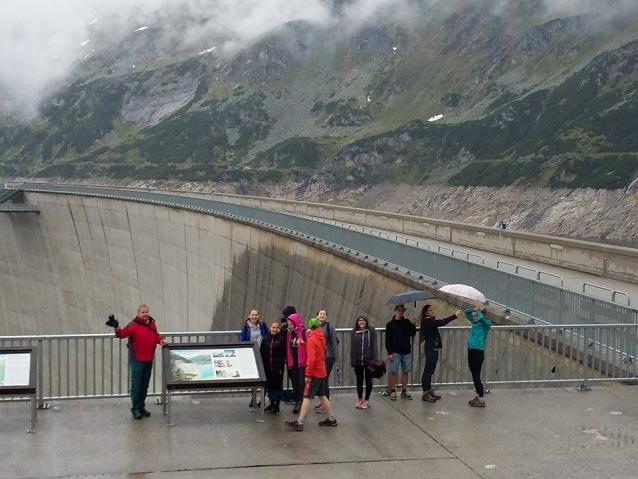 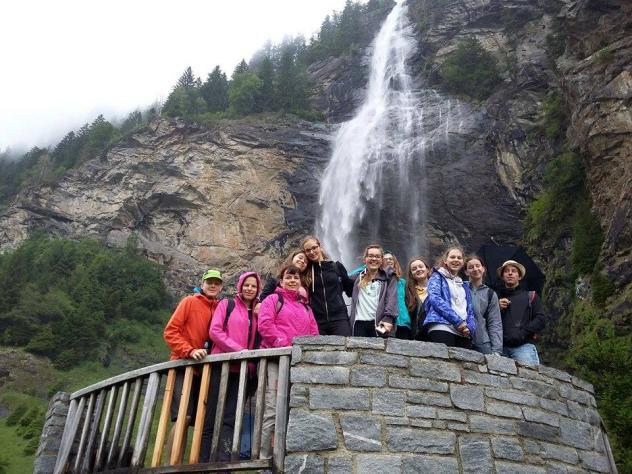 … in 200 m visokega jeza v Maltatalu …
Obisk slapa pri vasi Malta…
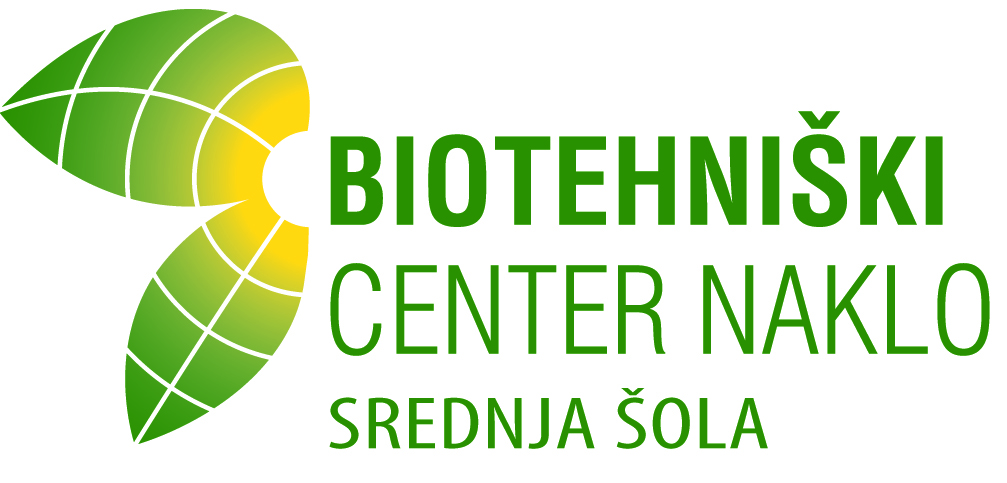 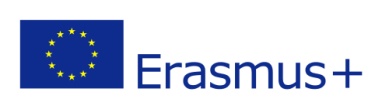 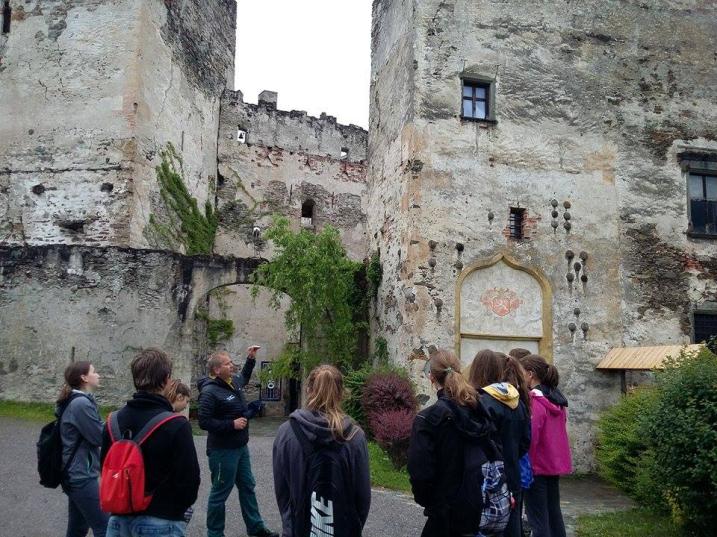 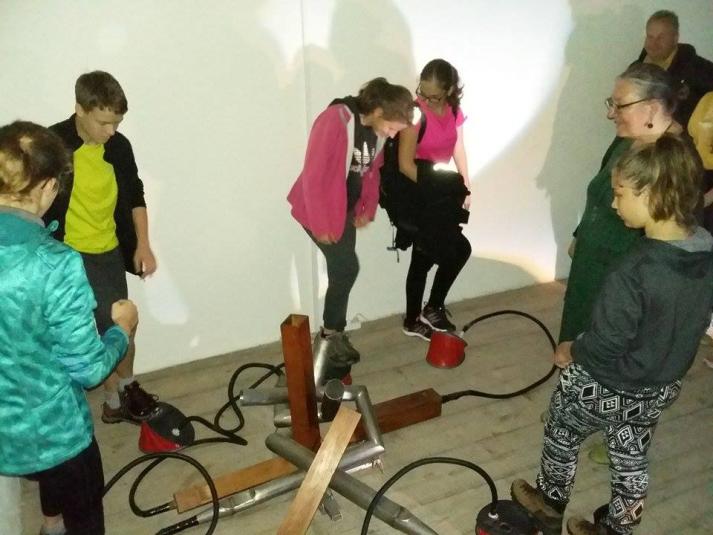 … grad v mestu Gmund …
… in obisk glasbenega muzeja Pankratium …
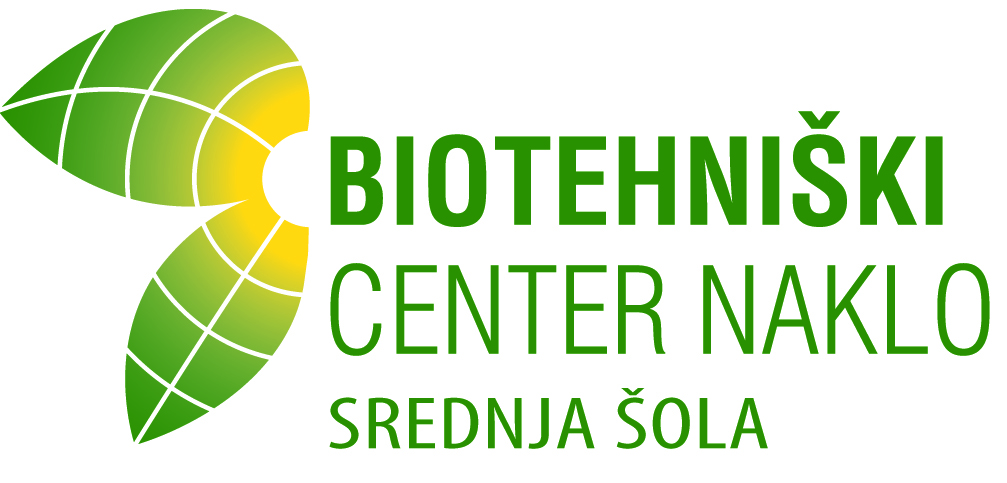 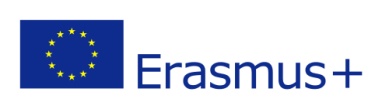 3. dan (7. 6. 2017)
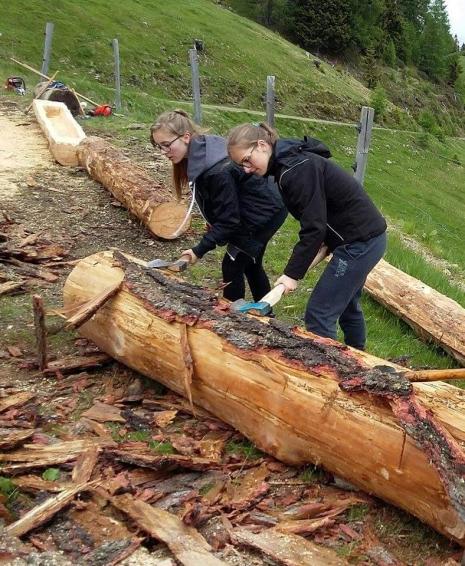 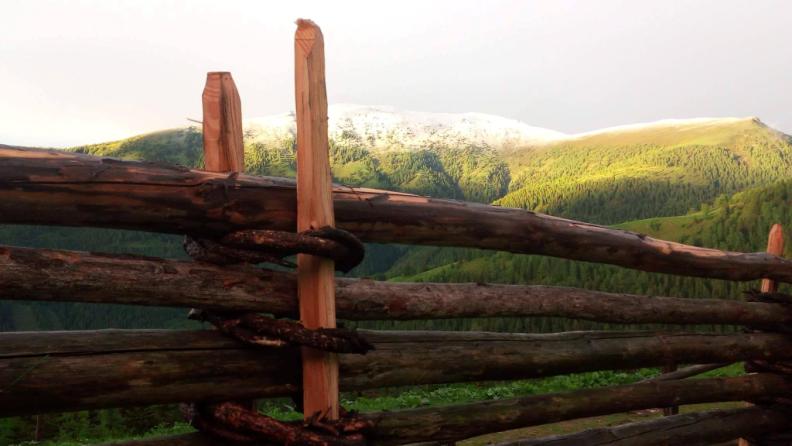 Na šolski planšariji Litzlhof smo skupaj s 50 fejst fanti izdelovali lesena korita, ograjo brez žebljev, …
Obnavljanje tradicionalne ograje brez  žebljev … („fancy fence“)
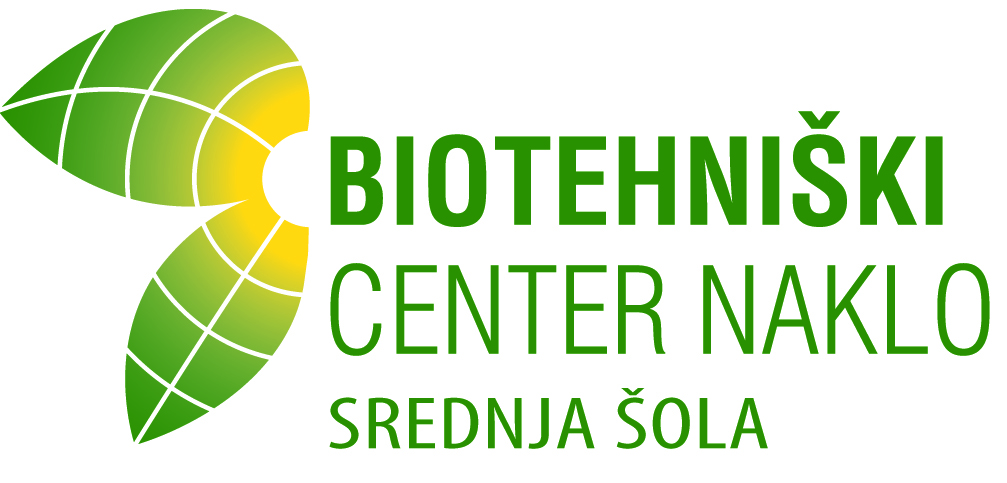 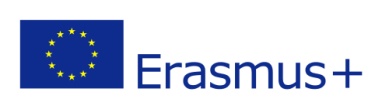 4. dan (8. 6. 2017)
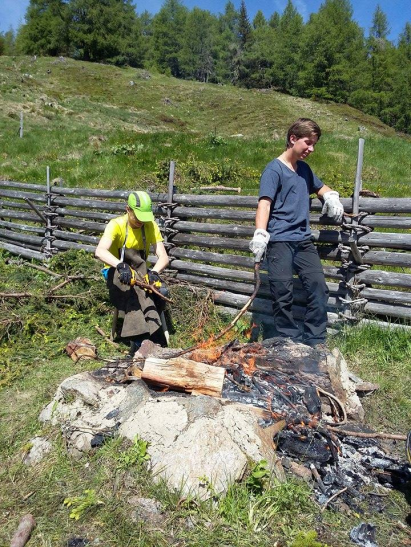 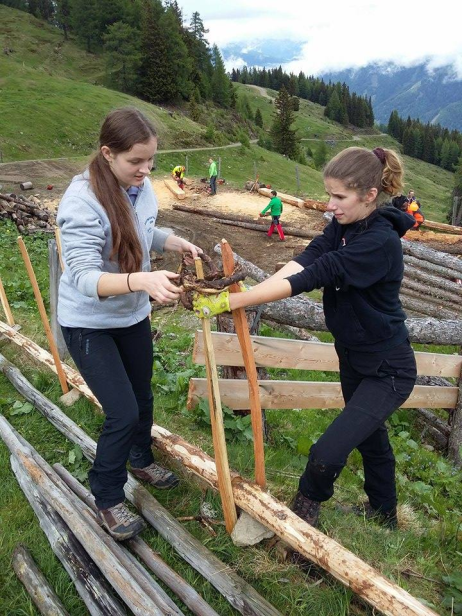 Jutranji sestanek pred začetkom dela …
Izdelovanje ograje ni lahko …
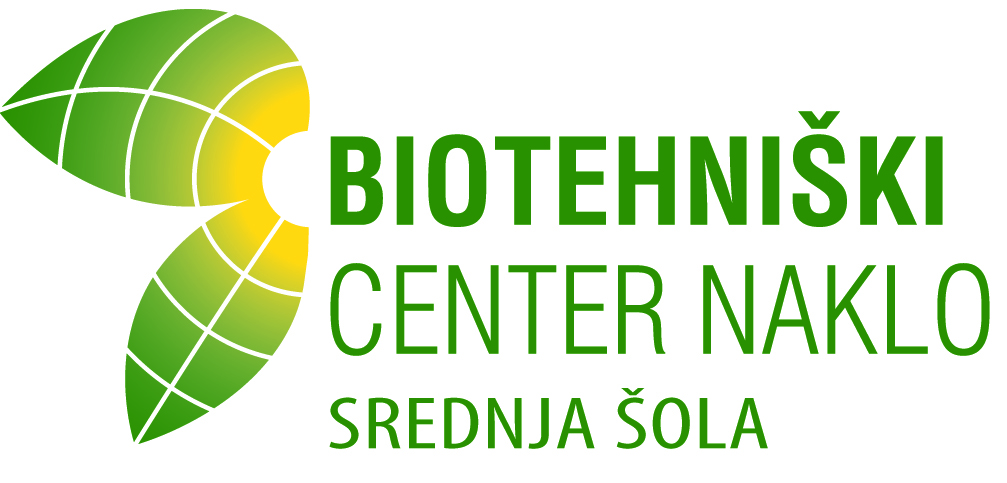 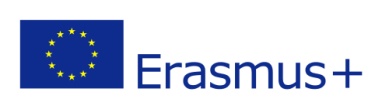 5. dan (9. 6. 2017)
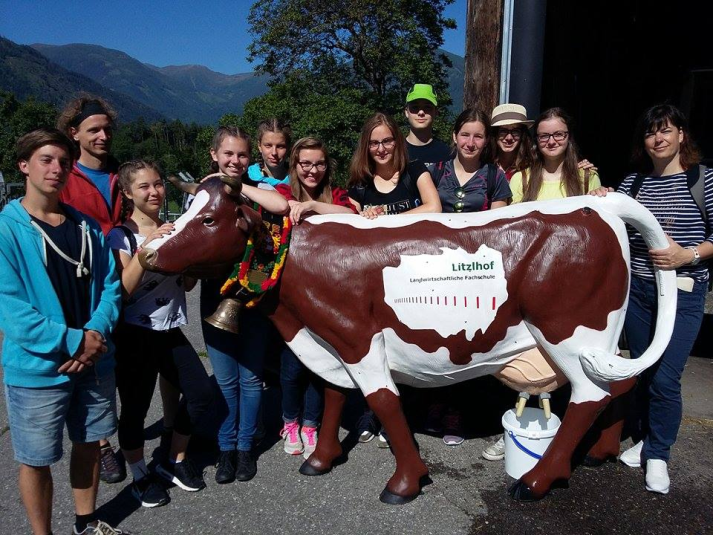 Molža „fejk“ krave na šolskem posestvu šole Litzlhof …
Tud‘ pozirat znamo…
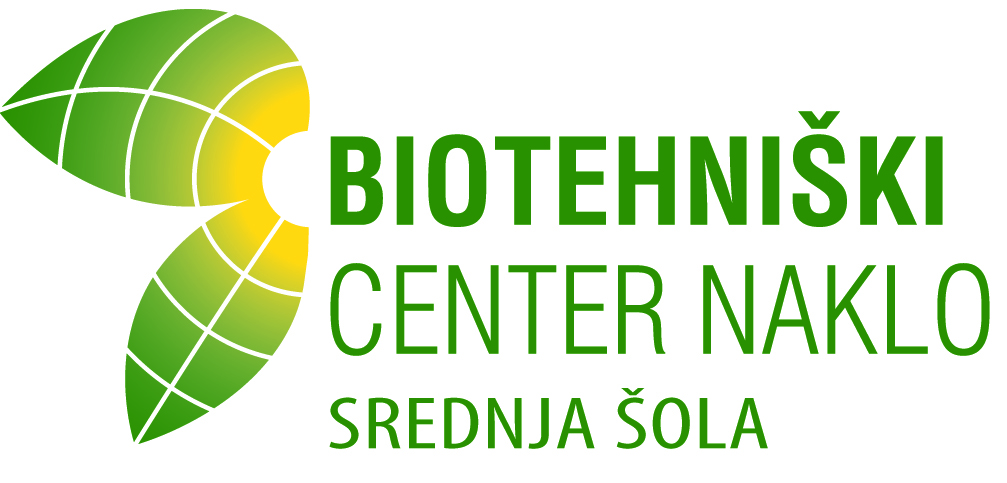 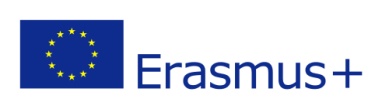 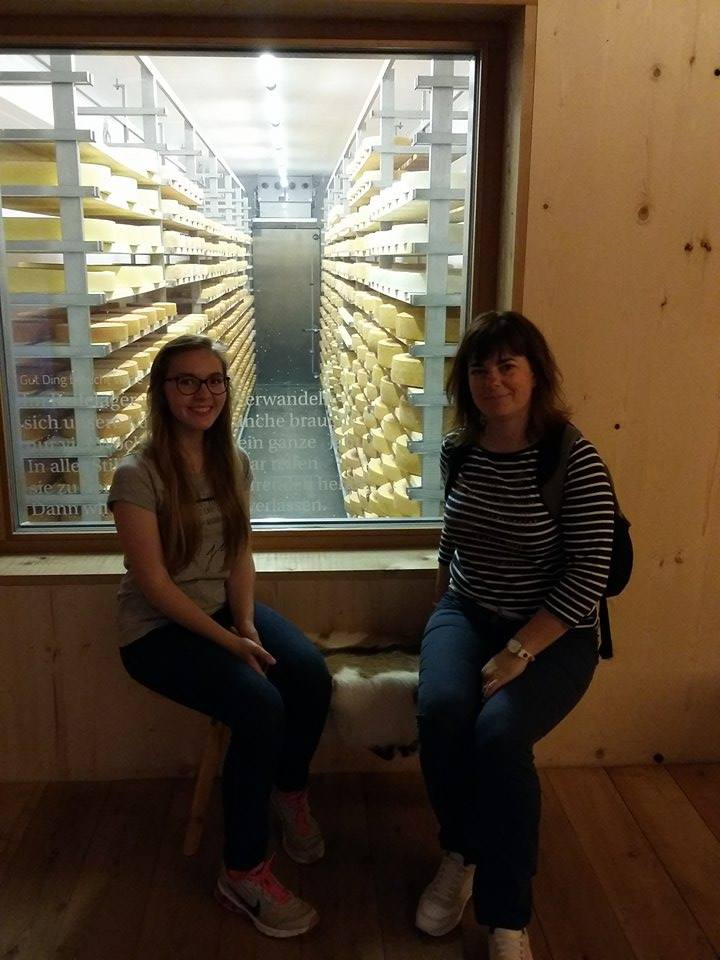 Namočili smo zadnje plati …
Ogled sirarne Kaslabn v Radentheinu.
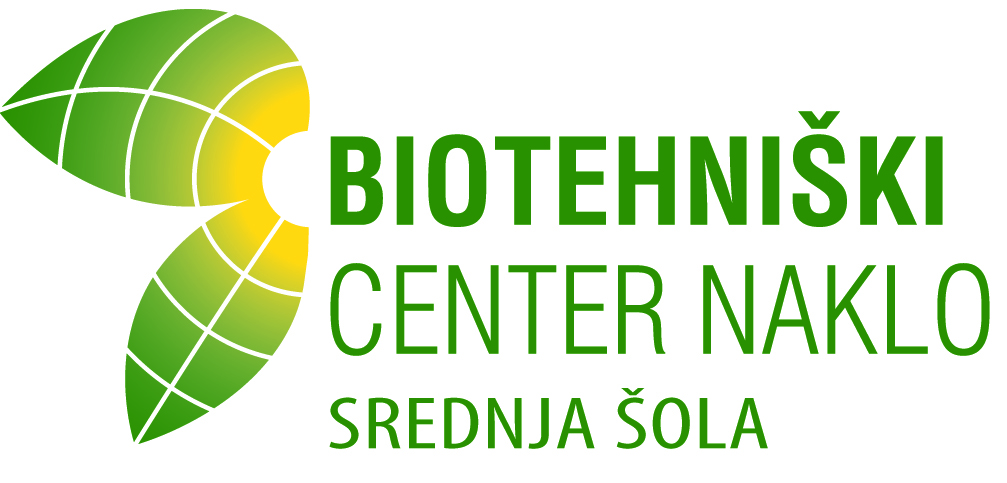 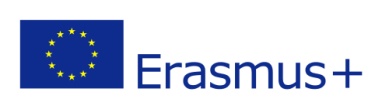 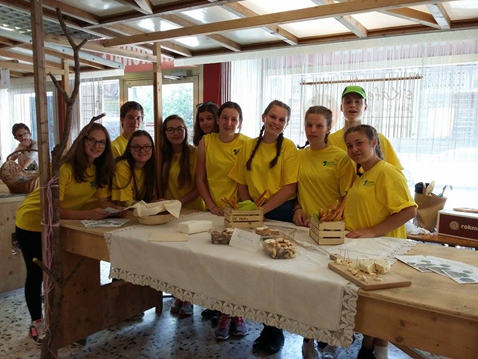 „A boste piškotka?“
Predstavitev šole na mestni tržnici v Radentheinu.
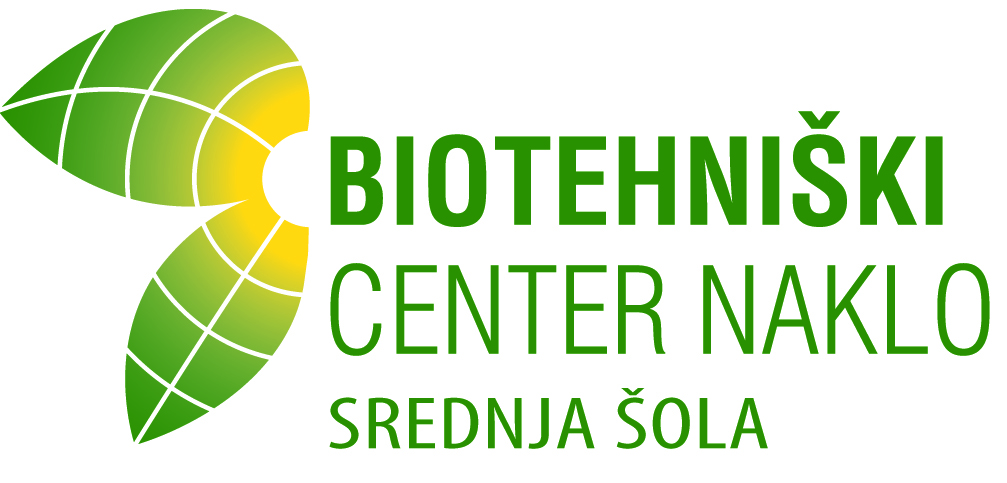 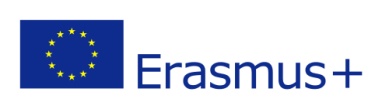 6. dan (10. 6. 2017)
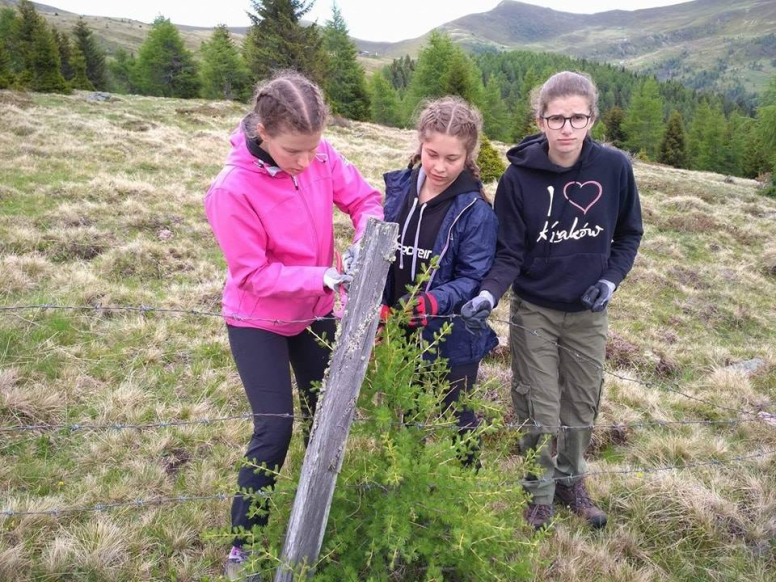 Delo tudi dekletom ni bilo prihranjeno …
Zamenjava stare žičnate ograje z novo.
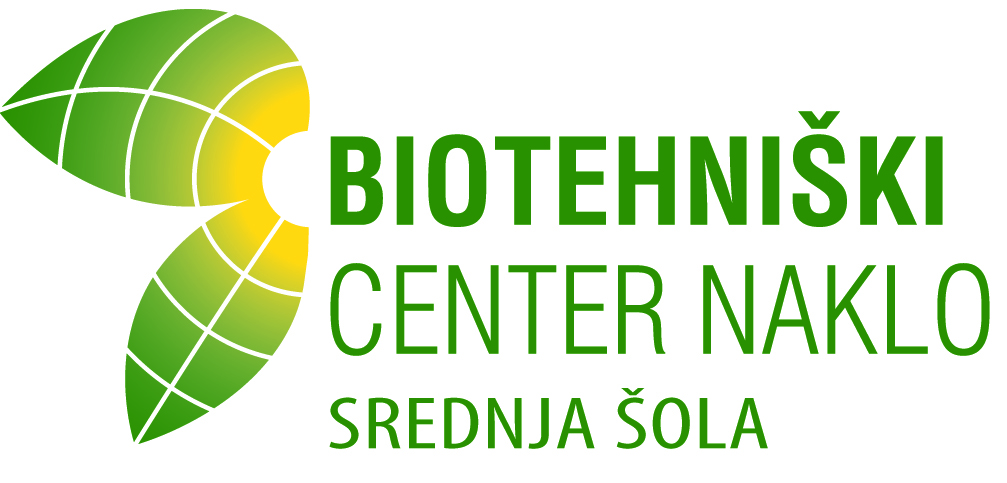 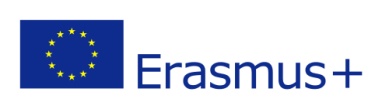 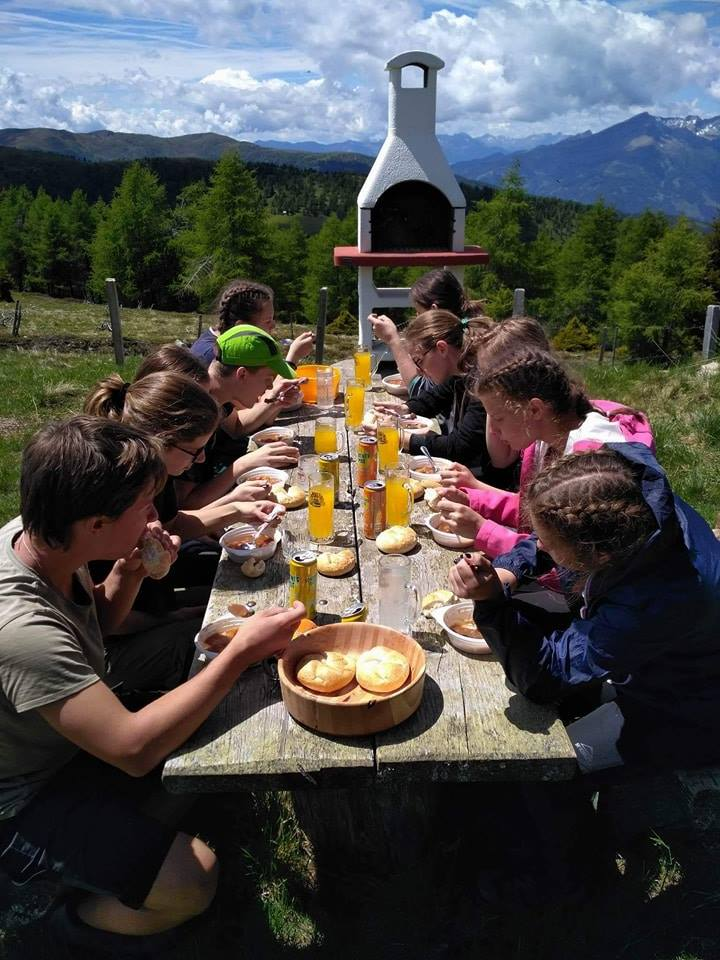 „Lačen, si ful drugačen!“
Malo pavzice na 2100 metrih nad morjem…
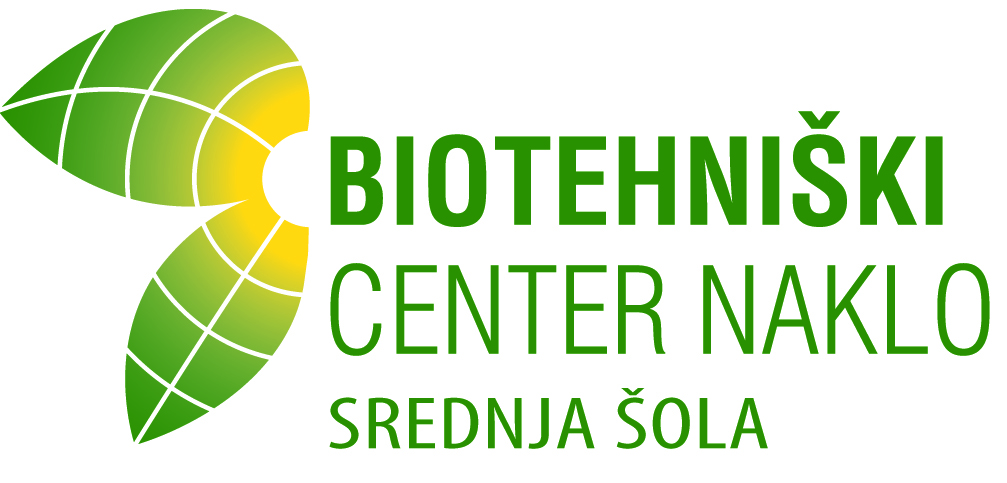 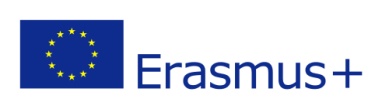 7. dan (11. 6. 2017)
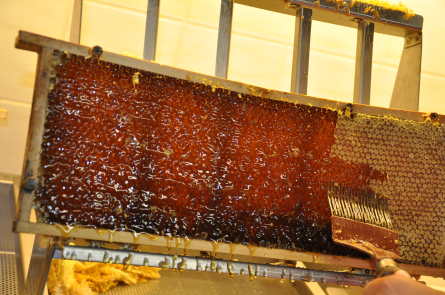 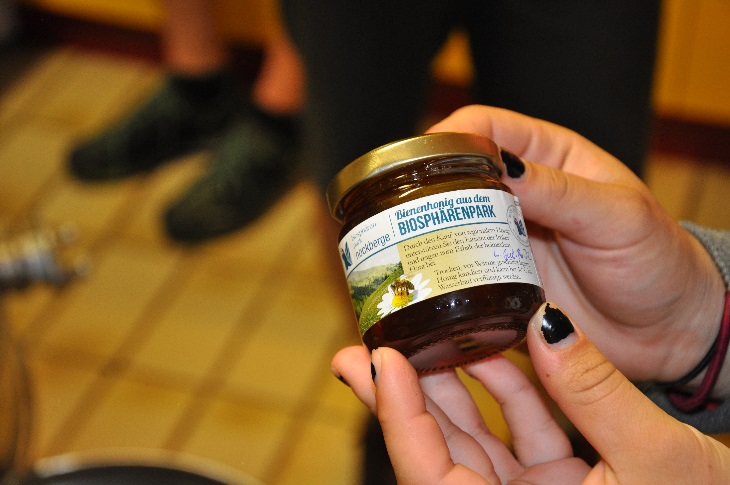 Nastane pa tole…
Obisk čebelic pri bio-čebelarju v Eisentrattnu …
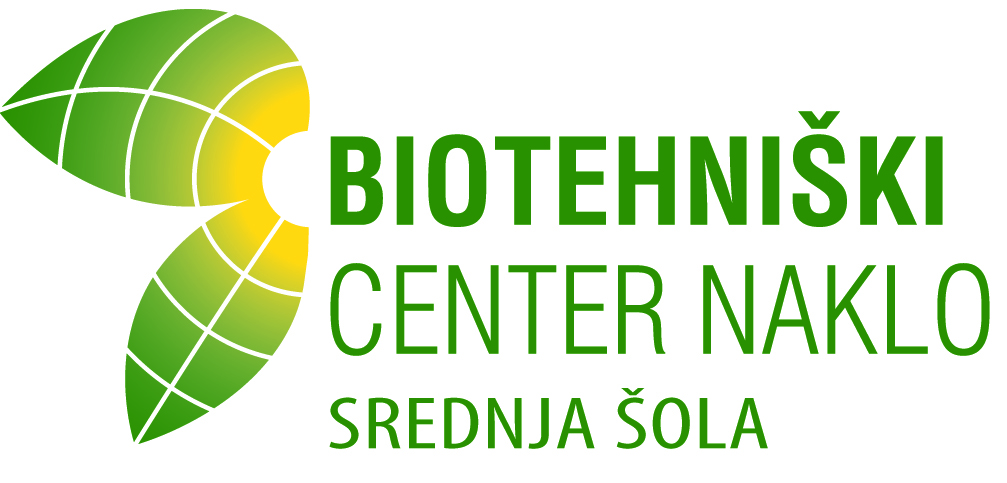 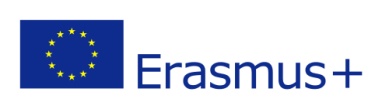 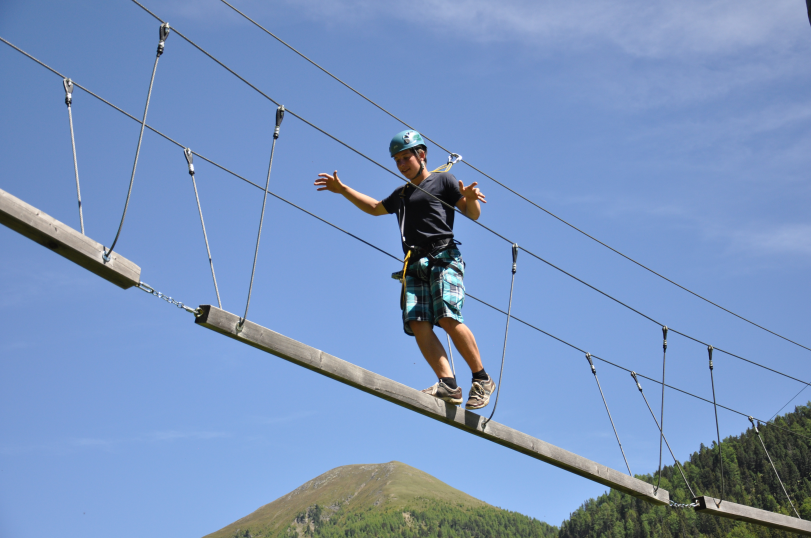 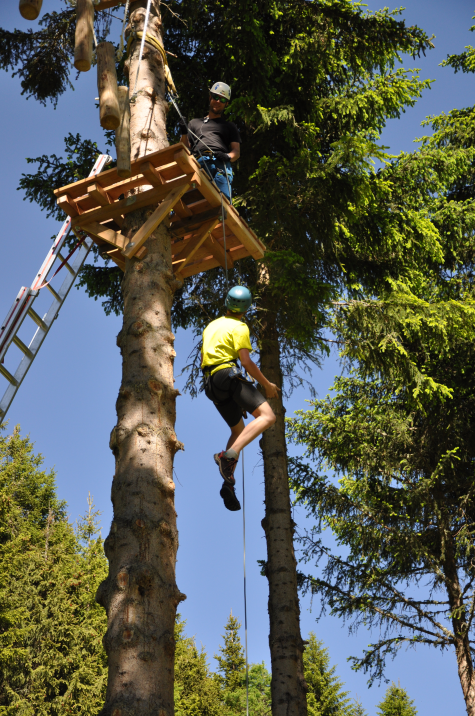 Tarzani v elementu…
Adrenalinski park High ropes v Innerkremsu.
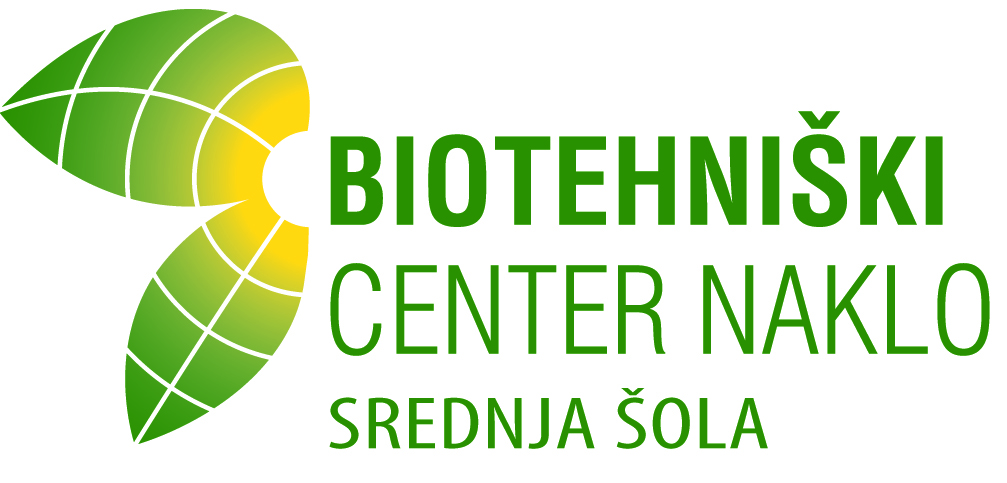 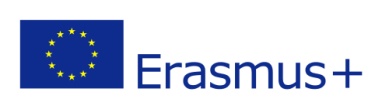 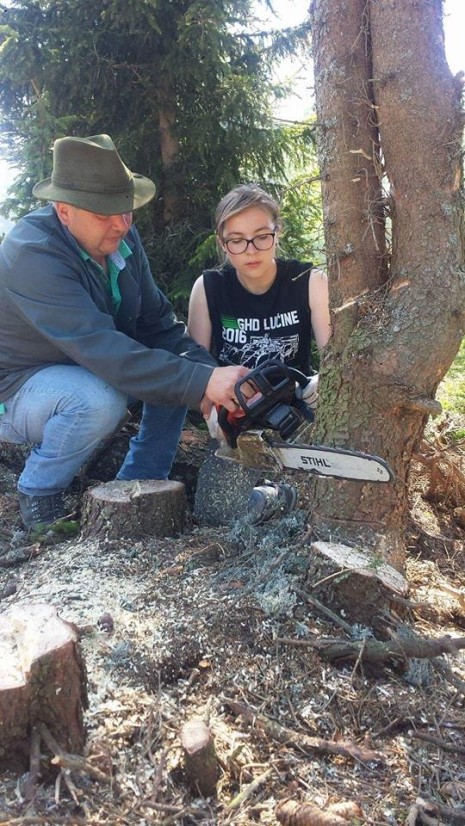 8. dan (12. 6. 2017)
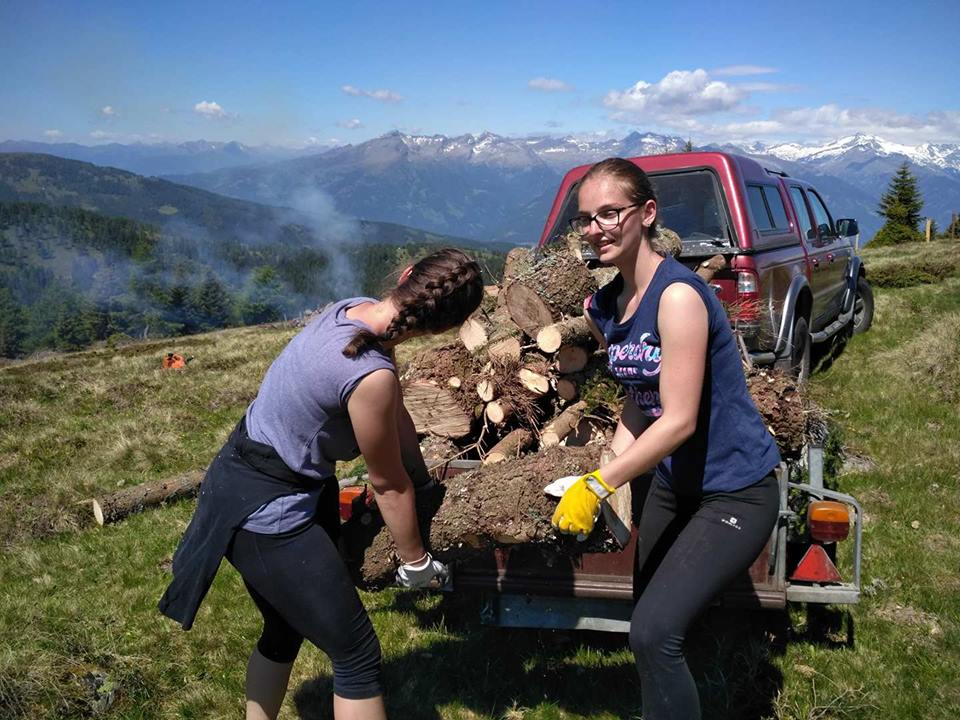 Delo na planini…                                          … žaganje dreves.
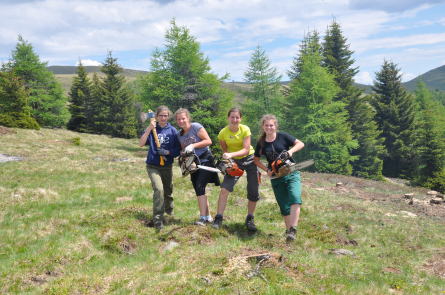 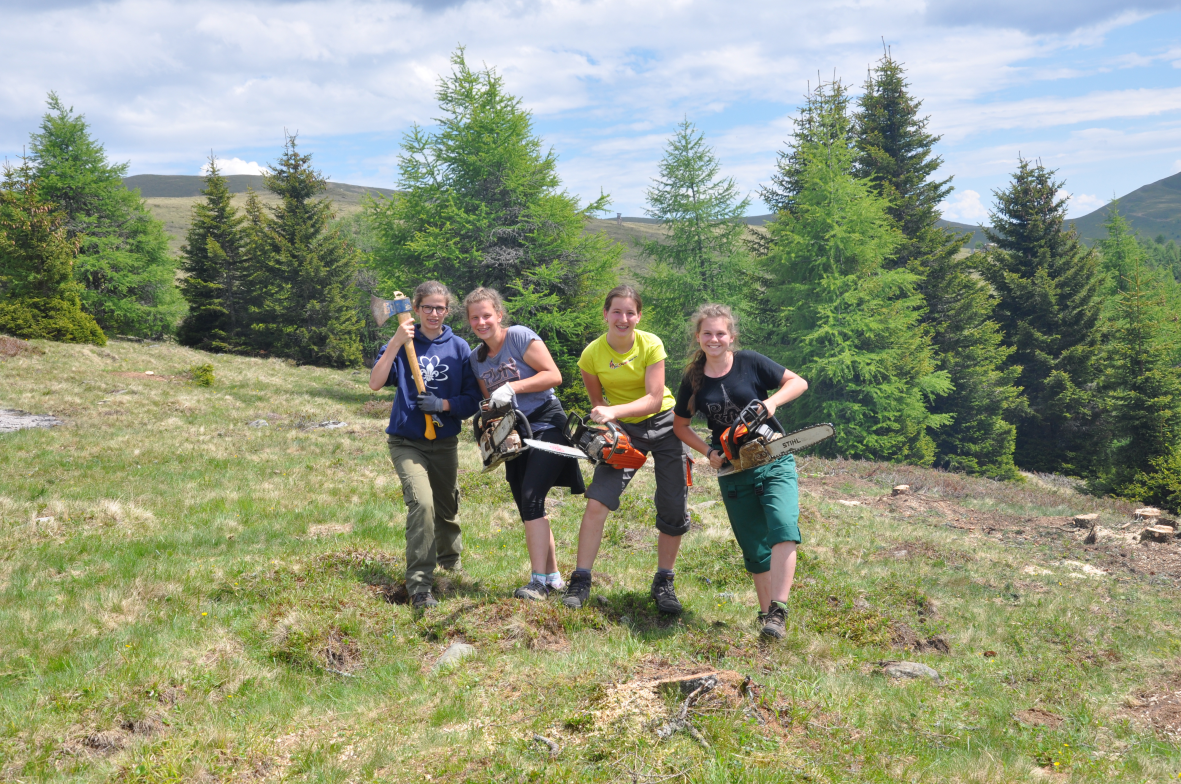 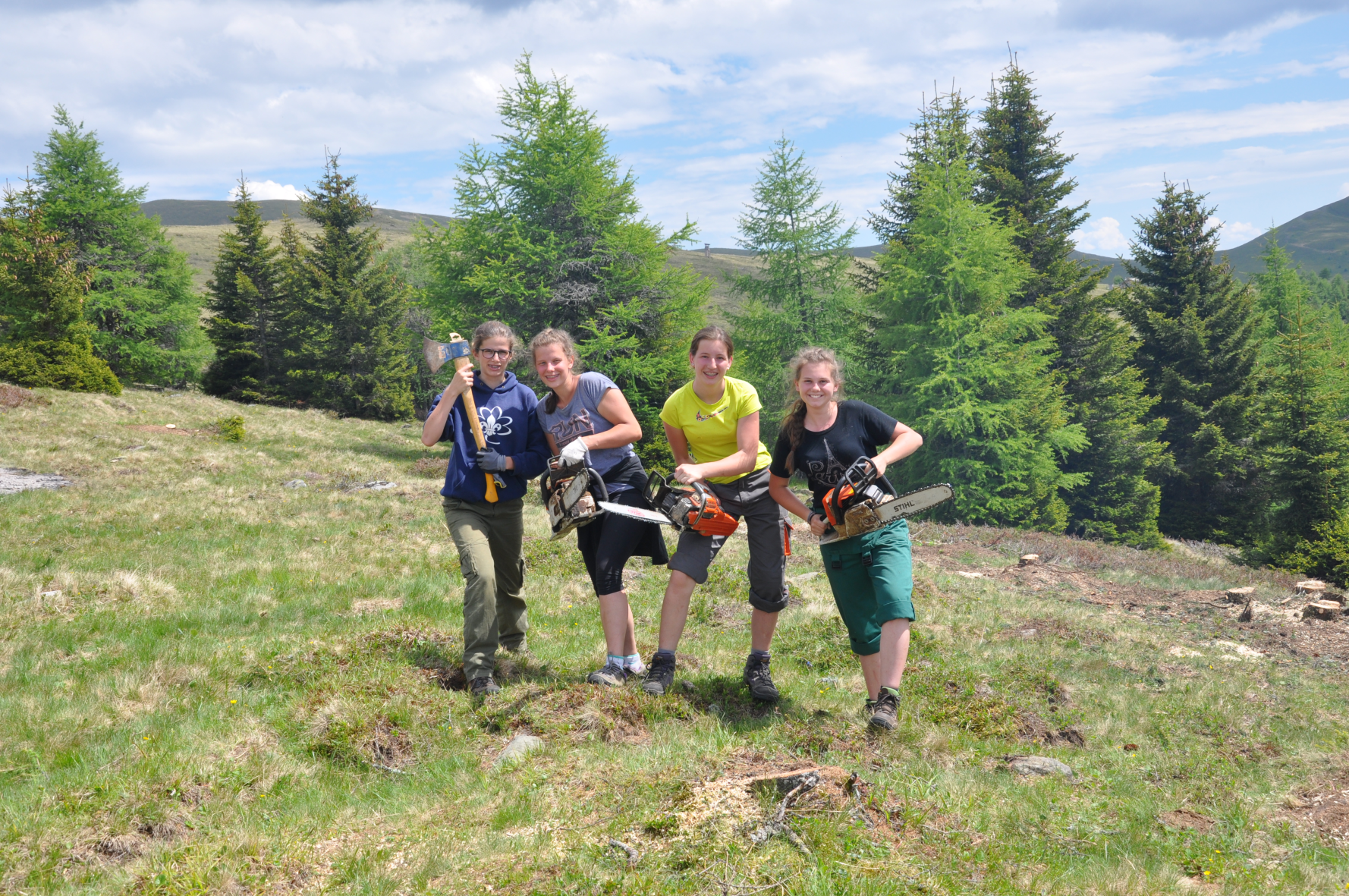 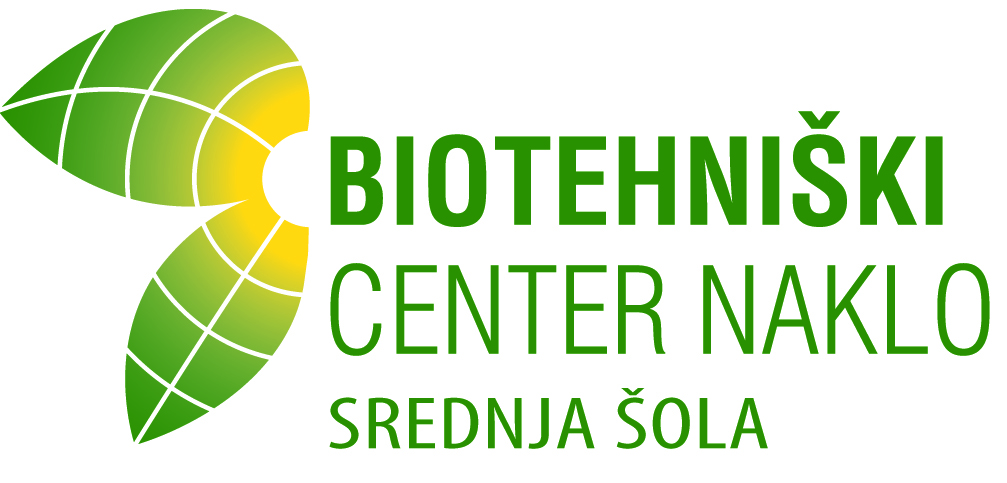 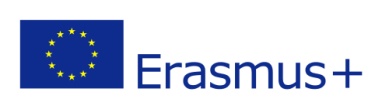 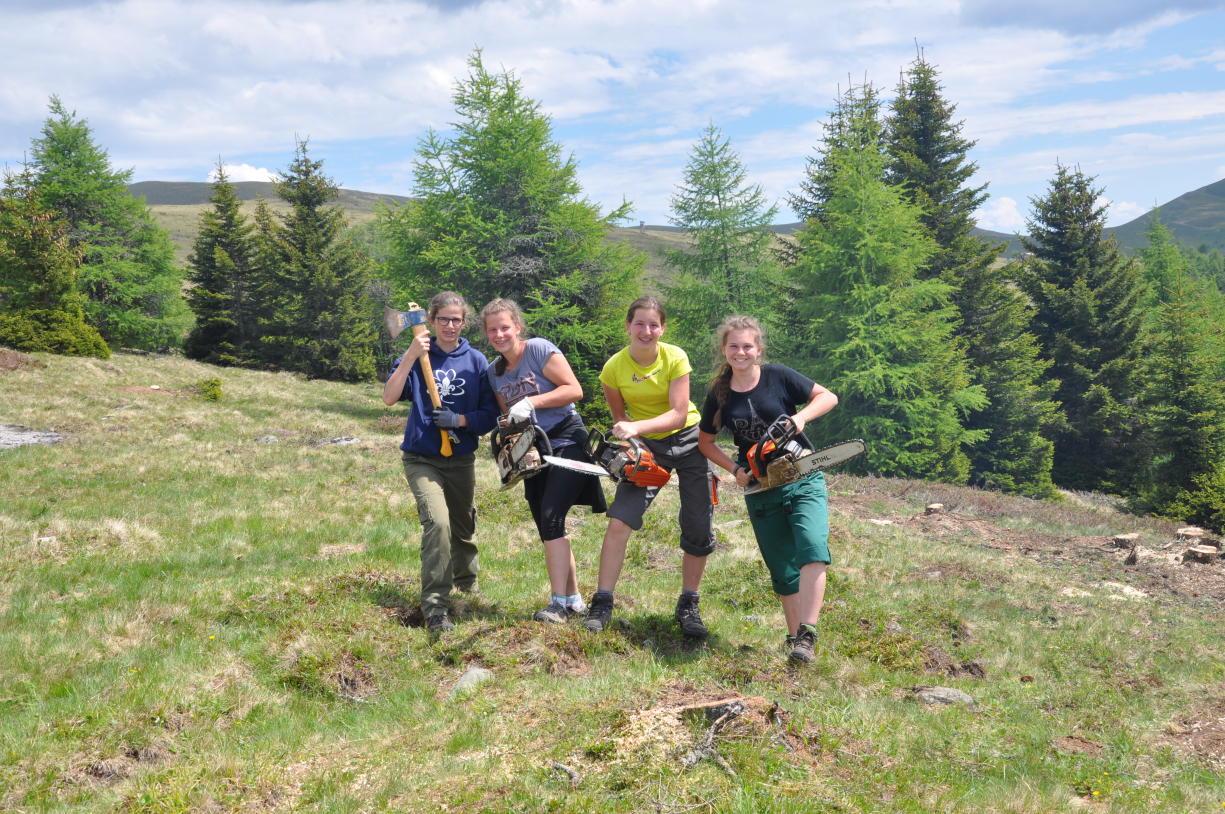 „Pozerji pa pol.“
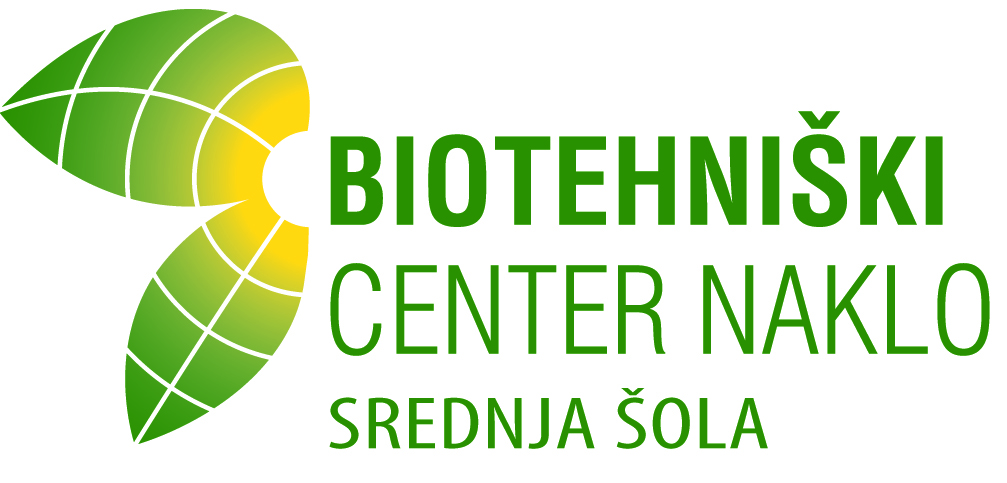 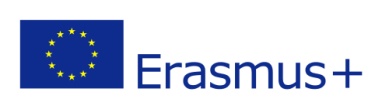 9. dan (13. 6. 2017)
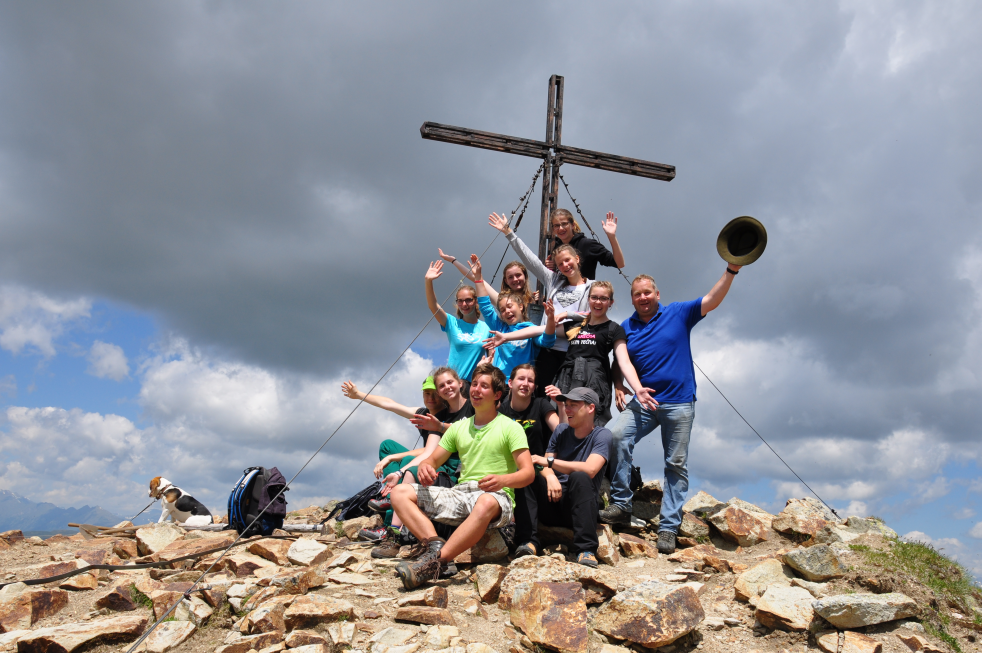 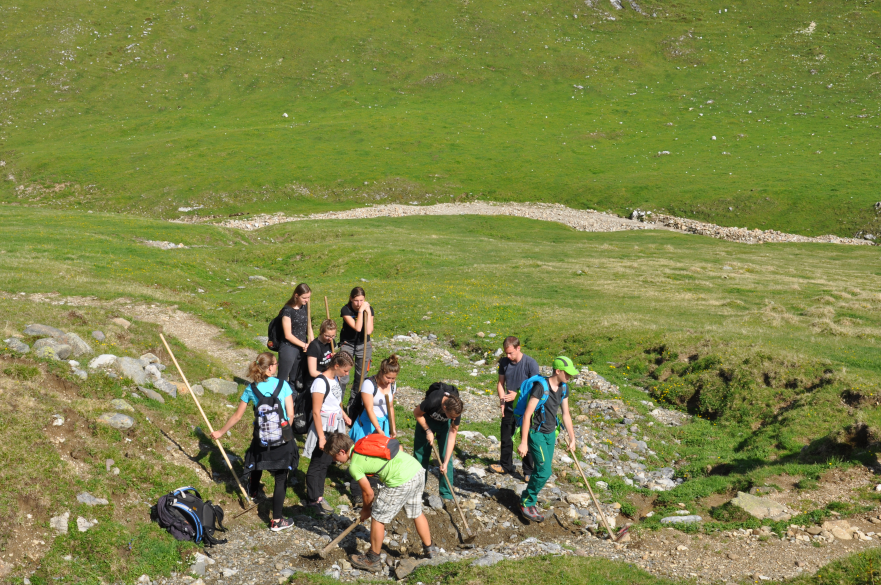 Urejanje kanalov za vodo…
„Končno smo prilezli sem gor!“ (Königstuhl, 2336 m)
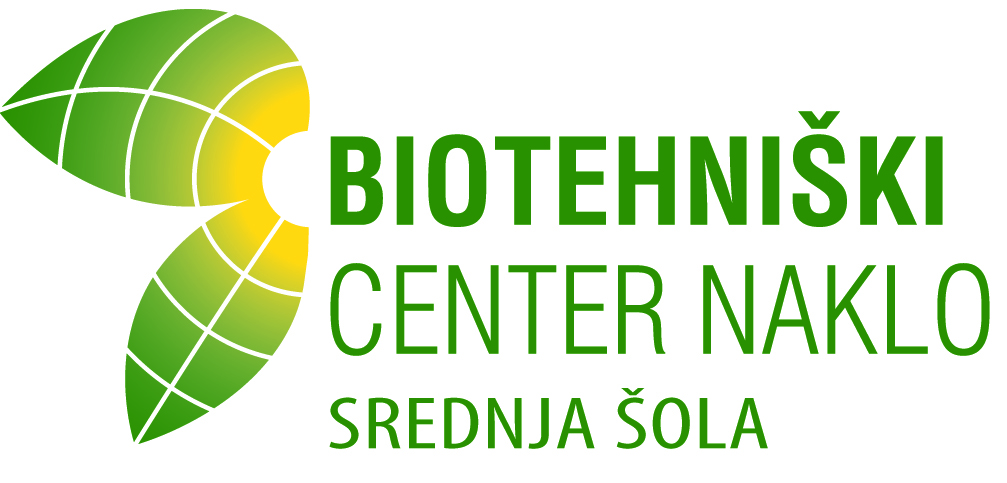 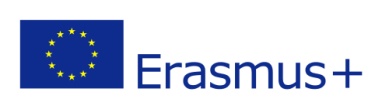 10. dan (14. 6. 2017)
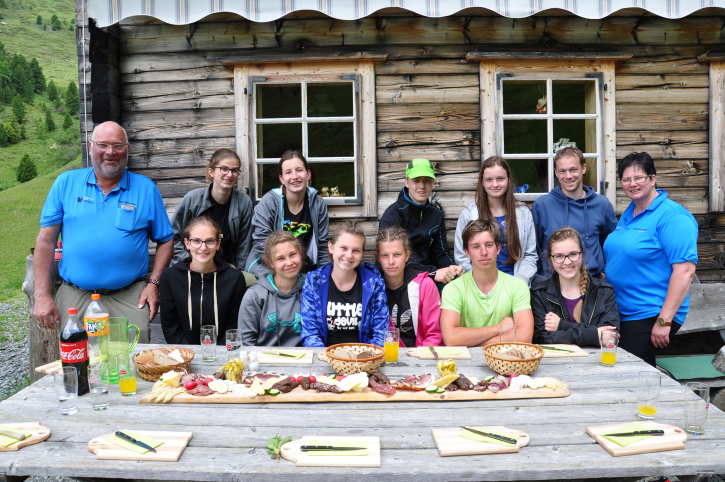 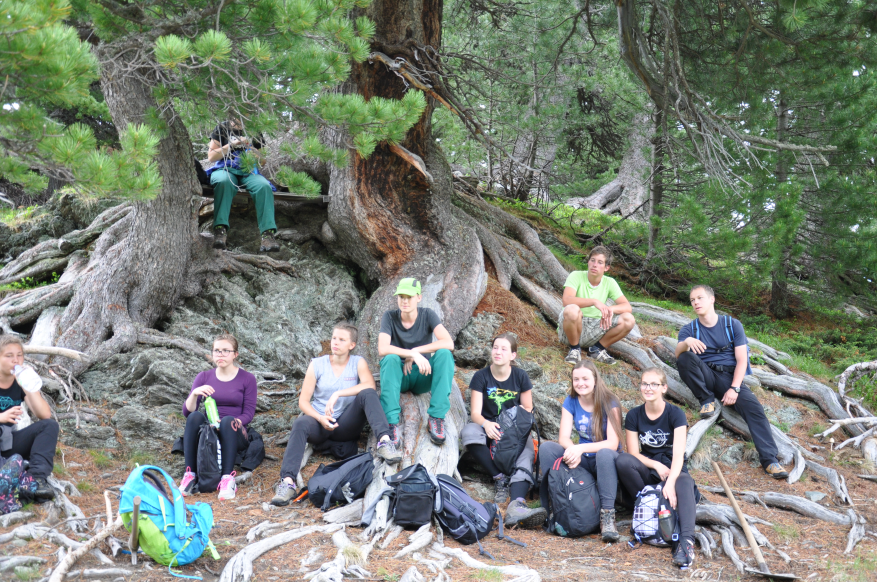 Po planinarjenju smo dočakali obilno kosilo z domačimi dobrotami Koroške …
Visokogorski bor, redko in počasi rastoče drevo.
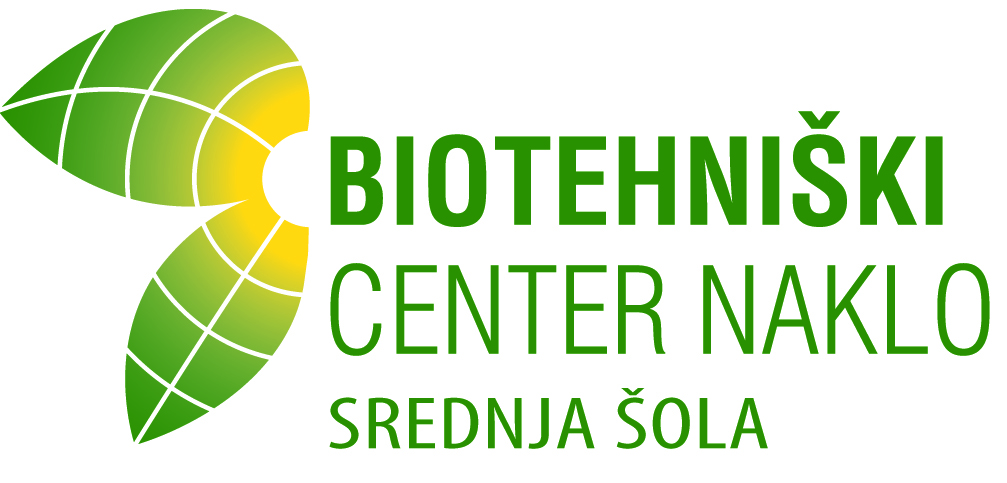 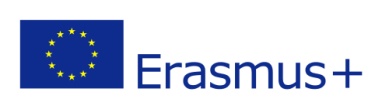 11. dan (15. 6. 2017)
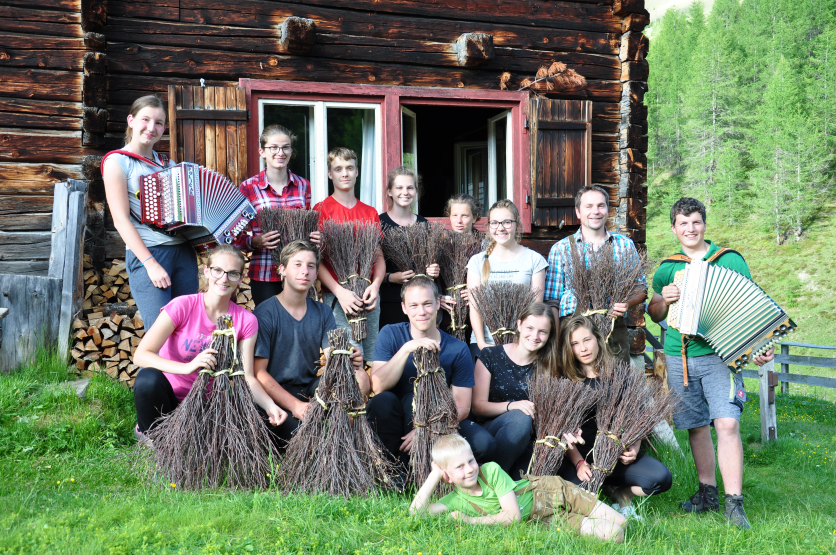 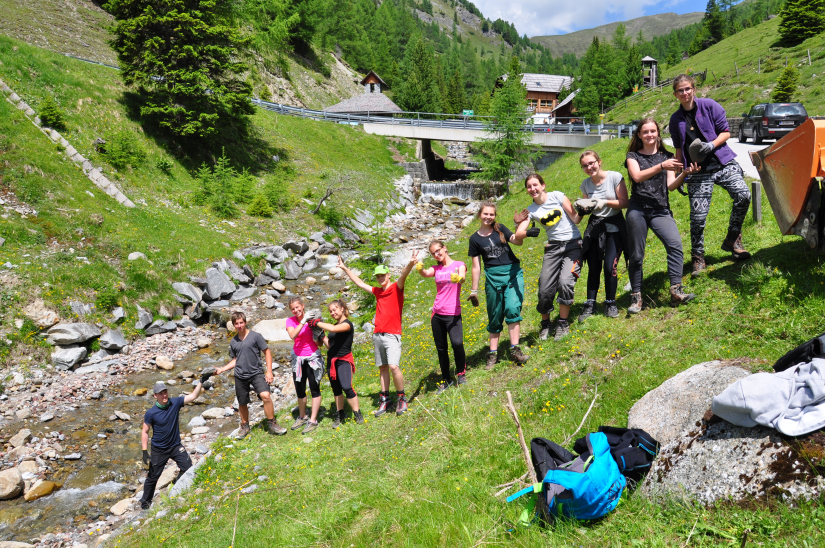 Vsaka čarovnica je naredila svojo metlo …
Nabiramo kamenčke za Karlbad.
Vsaka čarovnica dobila svojo metlo…
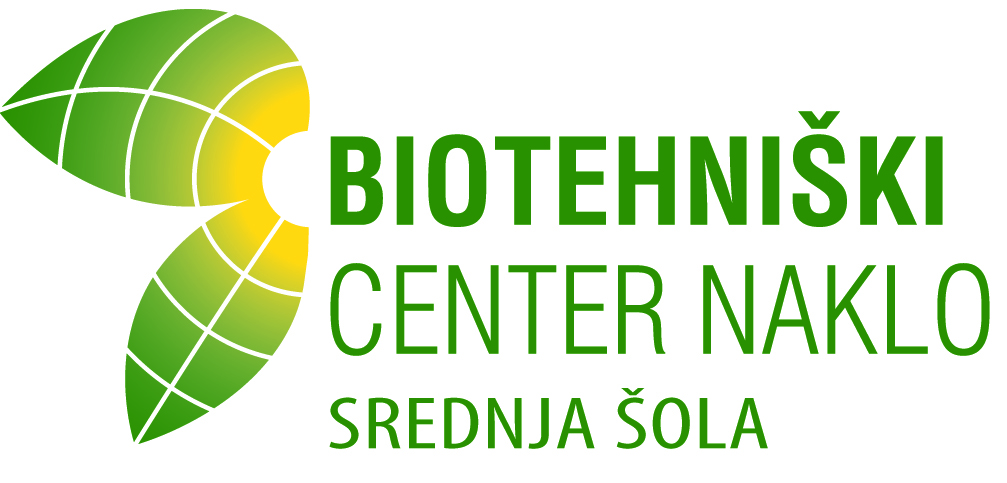 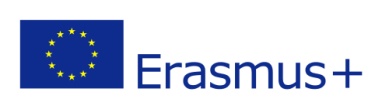 12. dan (16. 6. 2017)
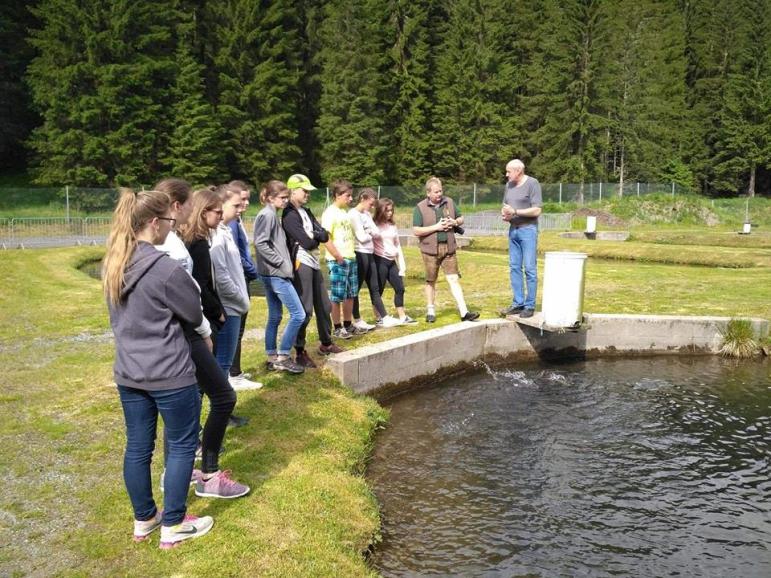 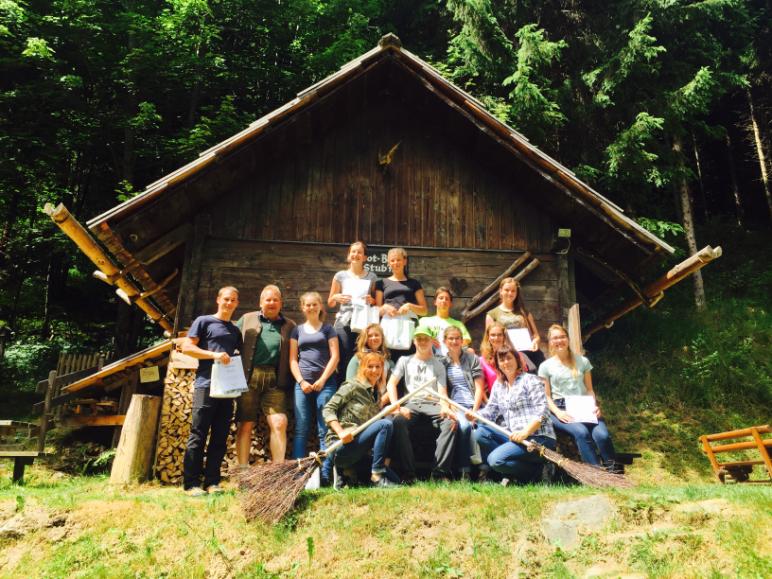 Prijeten zaključek v objemu lepot biosfernega parka Nockberge …
Ekološka ribogojnica Sigis Natursaibling – najvišja v Avstriji.